GFOI-SDCG
Osamu Ochiai & Stephen Ward: CEOS lead & alternate
CEOS 2019 SIT Technical Workshop
Session and Agenda Item 6.1
Fairbanks, Alaska, USA
11 – 12 September 2019
GFOI
Leads agreed GFOI to continue to be identified as GEO Flagship and in the GEO WP

Norwegian initiative to offer commercial hi-res data for forest monitoring
Tenders closed 5 Aug – link
$US50mn

Next LT meeting at UNFCCC SEC
Relevant to Convention Engagement Strategy (Aus-SIT, EC)
Role of GFOI in global stocktake

SilvaCarbon/USGS/USAid volunteered new Data Component Manager(s)
Vacant last 2 years
Chris Barber (space - USGS/EDC), Sara Geoking (insitu - USFS)
‹#›
GFOI
Continued emphasis on Capacity Building aspects & country engagement

Baseline space data somewhat taken for granted
Continued pressure to assure GFOI advocates for free and open & CEOS data

Reduced cadence of engagement possible for CEOS with global baseline satisfied
SDCG still has plenty ideas of mutual benefit

Registry of Tools being developed to simplify advice to GFOI countries
CEOS agencies and partners welcome to submit their preferred systems
Thus far only INPE, EC/JRC and SEO (COVE, ODC) have done so
‹#›
SDCG
Reduced agency attendance through personnel changes, budgets, natural evolution

Work Plan updated to reflect slimmer profile

Continued focus on the core business of assurance of data suitable for annual NFMS reporting

Healthy supply allows time to focus on additional value
data access, formats, ARD
support to LSI-VC on ARD pilots with thematic communities
working with FAO to link their SEPAL with Open Data Cube (Digital Earth Africa)
working through new USGS Co-chair (Chris Barber) to SilvaCarbon (eg ARD feedback)
‹#›
SDCG WP
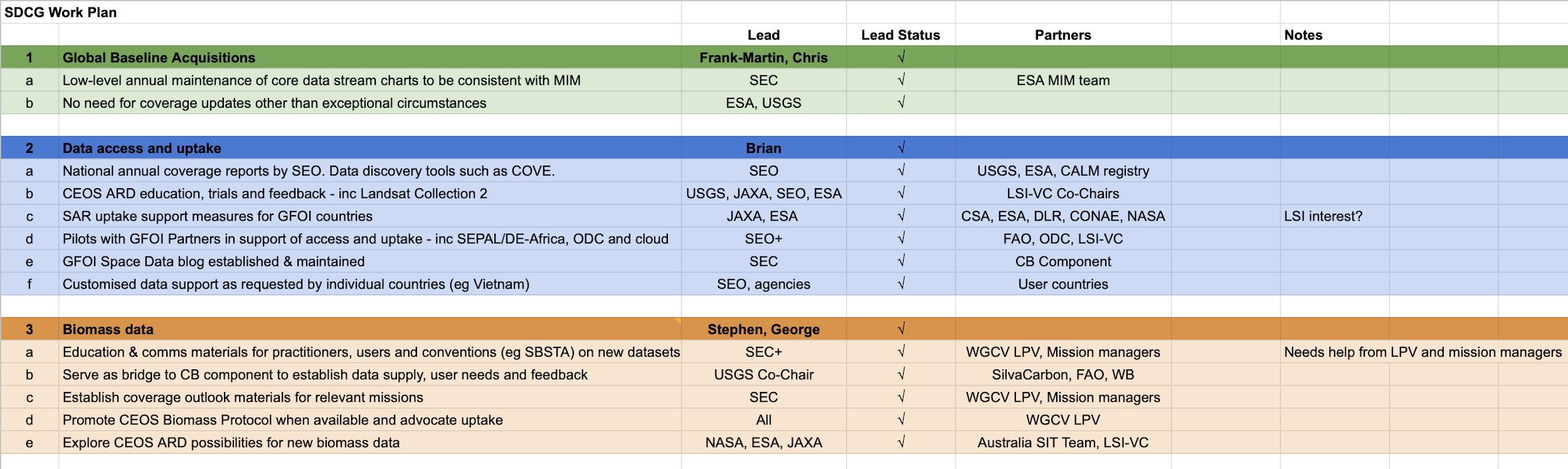 ‹#›
SDCG WP
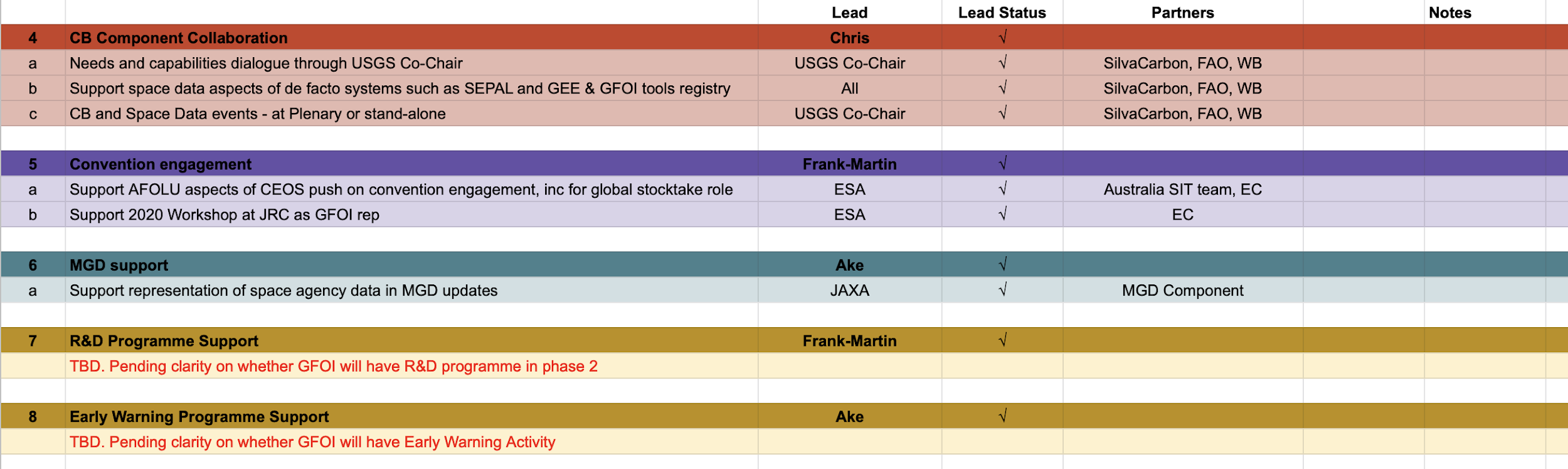 ‹#›
Issues for CEOS
Anchorage meeting revisited and reaffirmed conclusions of 2018 joint LSI/SDCG/GEOGLAM meeting in Ispra – SDCG AHT proposes to become thematic subgroup within LSI-VC

Participation on Forest & Biomass Issues still needed from CEOS agencies – send specialists

Biomass has otherwise no formal home in CEOS structure. Within WGCV/LPV there is a CEOS Biomass Protocol team. There is an informal multi-mission group on Biomass mission validation (mainly NASA & ESA). Worth discussing whether those agencies see value in more formal CEOS engagement. Biomass links to GHG Roadmap and Global Stocktakes a worthy goal. 

Meanwhile … seeking action for NASA and ESA to nominate a working contact to engage with Aus SIT Chair team (and SDCG) on their proposed Carbon and Biomass Thread

Biomass validation workshop – maybe Brisbane, likely 4-5  March 2020
‹#›
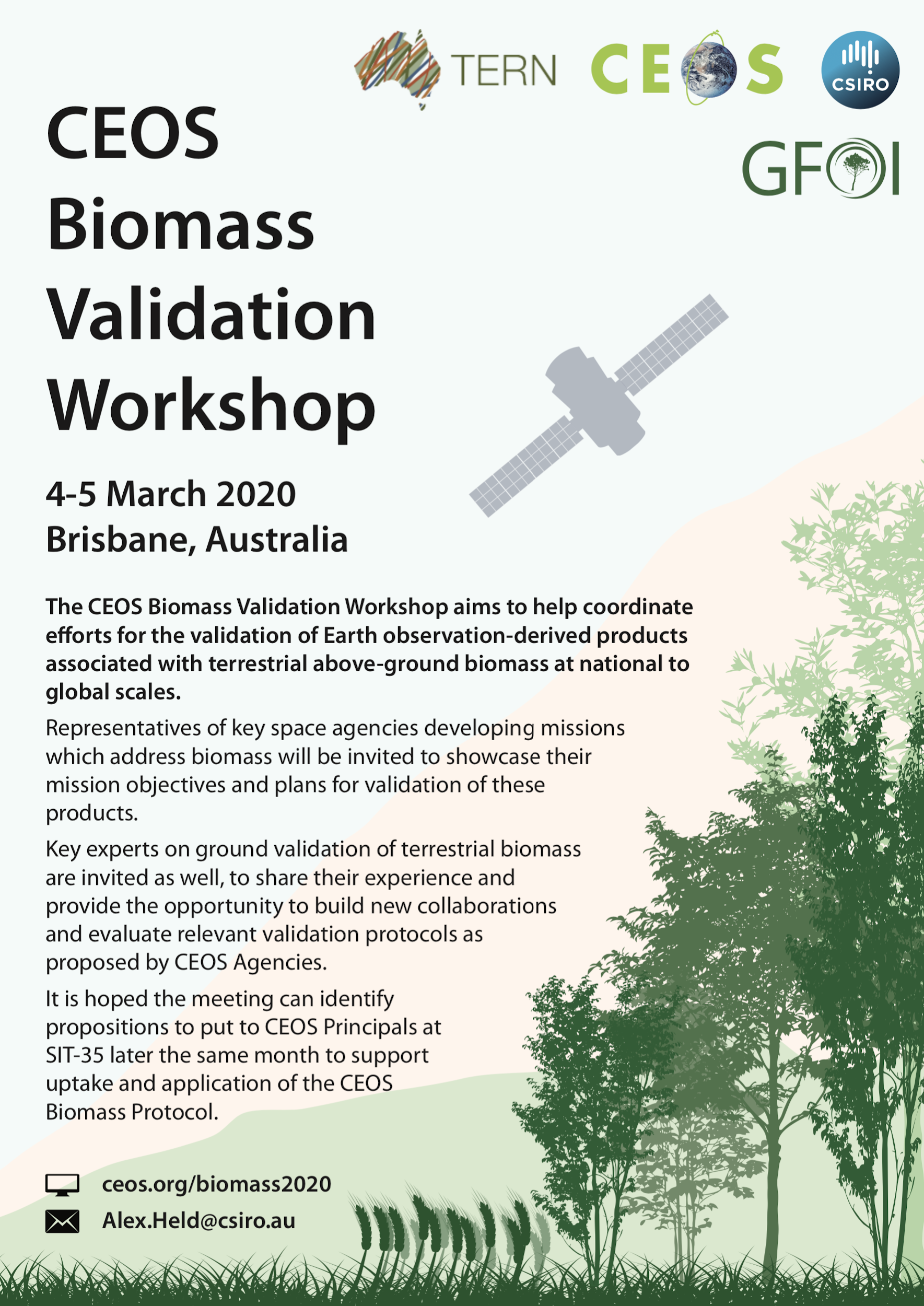 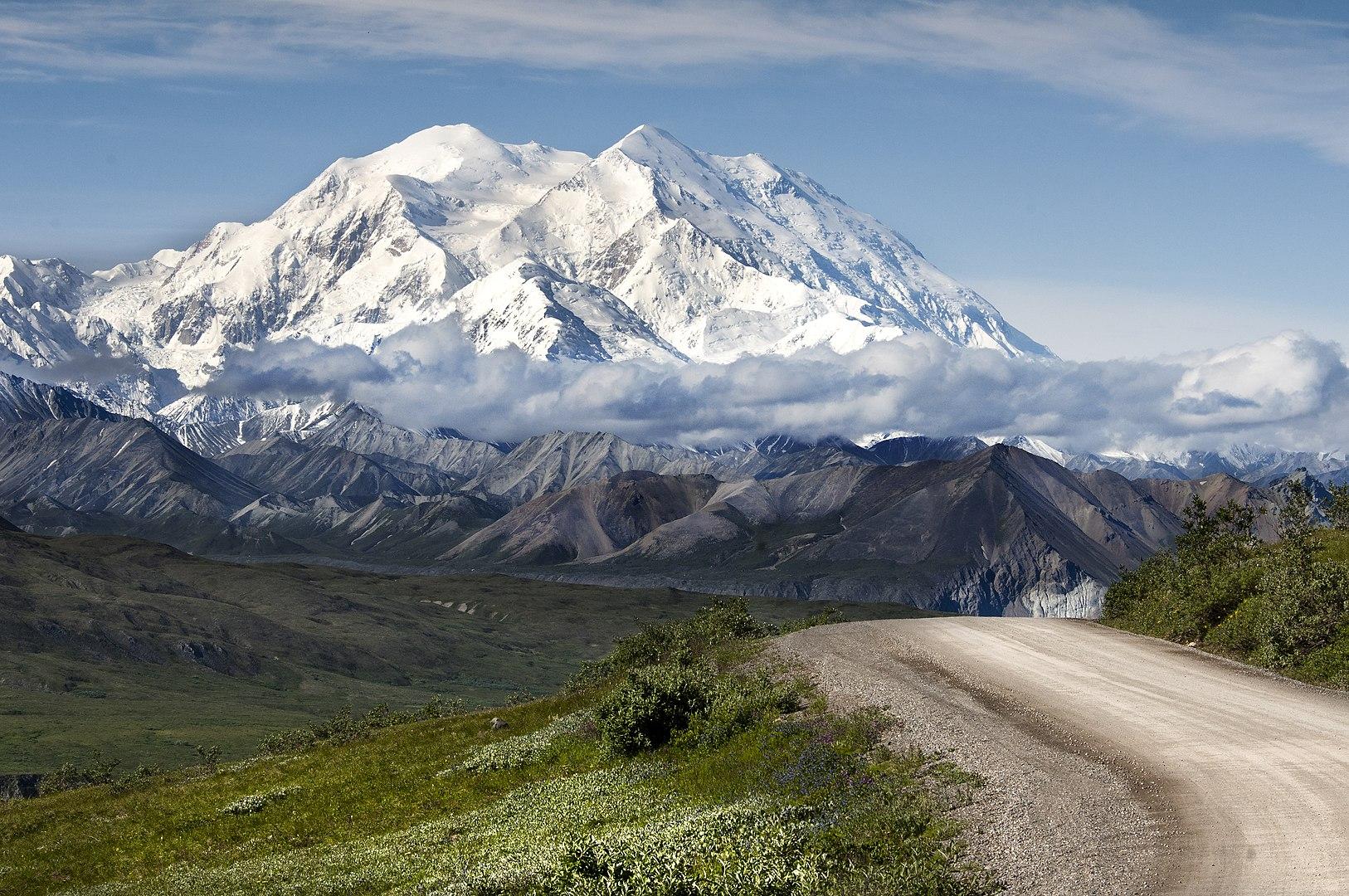 Questions?
‹#›